История
Группы продуктов
Философия
Развитие
Dehn на мировом
рынке
Образование
Сотрудники
Рекомендации
DEHN + SÖHNE
Старт
Ваша безопасность - наша забота.
1
Unternehmenspräsentation      Stand: 2/2008
[Speaker Notes: Приветствие. Представление.
Я хотел бы предложить Вашему вниманию небольшую презентацию, представляющую нашу фирму.]
История
Группы продуктов
Философия
Развитие
Dehn на мировом
рынке
Образование
Сотрудники
Рекомендации
DEHN История
DEHN + SÖHNE  -  инновационное, известное во  всём мире семейное предприятие в области электротехники с почти 100-летним опытом и традициями.
Старт
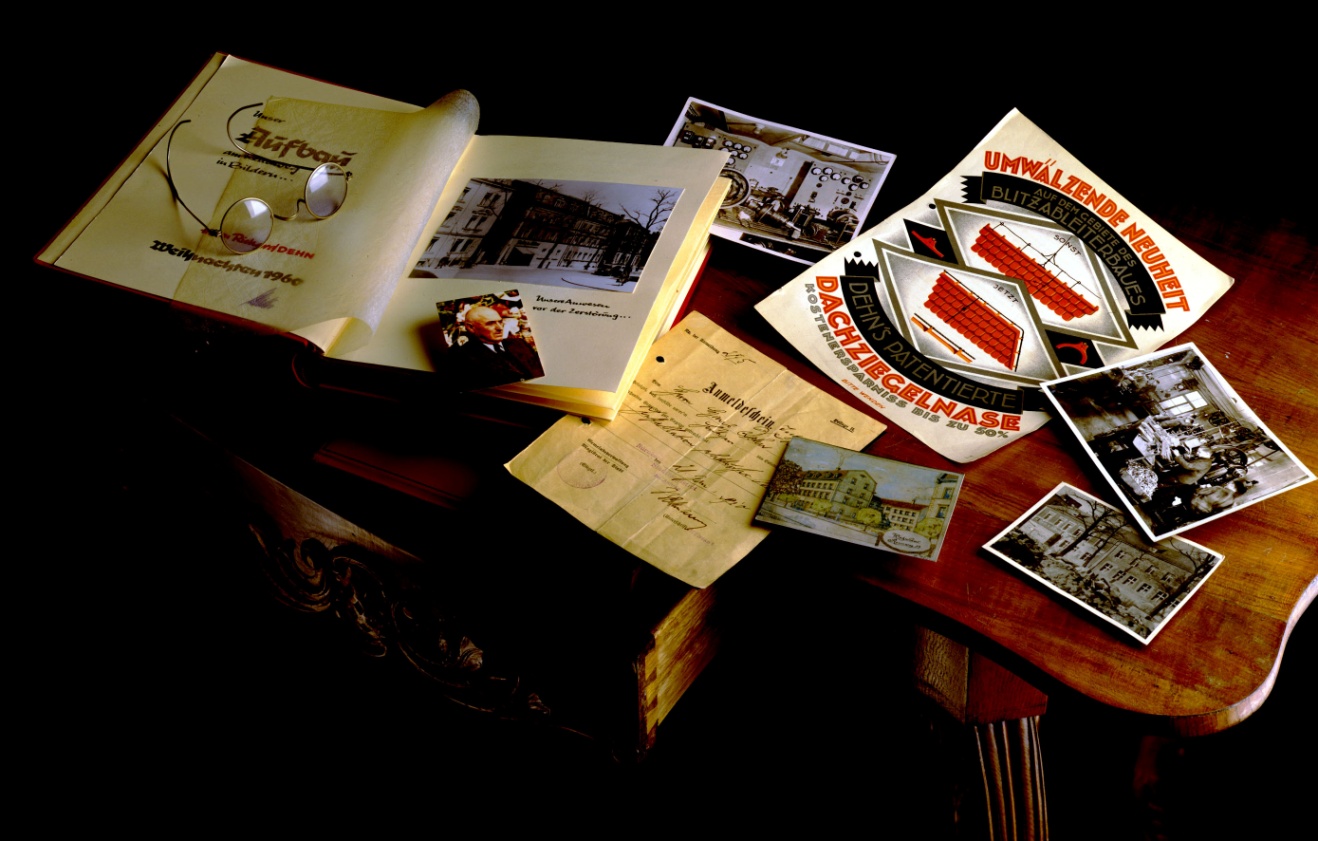 2
Unternehmenspräsentation      Stand: 2/2008
[Speaker Notes: Фирма Dehn это фирма почти со столетней историей и была организована Хансом Деном в 1910 году. В настоящее время это семейное предприятие, известное во всём мире в области молниезащиты.]
История
Группы продуктов
Философия
Развитие
Dehn на мировом
рынке
Образование
Сотрудники
Рекомендации
DEHN История
... От ремесленной мастерской
      к промышленному предприятию.
1910
Старт
Фундамент сегодняшнему предприятию заложил Ханс Ден,  21 января 1910 года заявив в магистрате города Нюрнберг об основании  ремесленного предприятия, специализирующегося на электромонтажных работах.
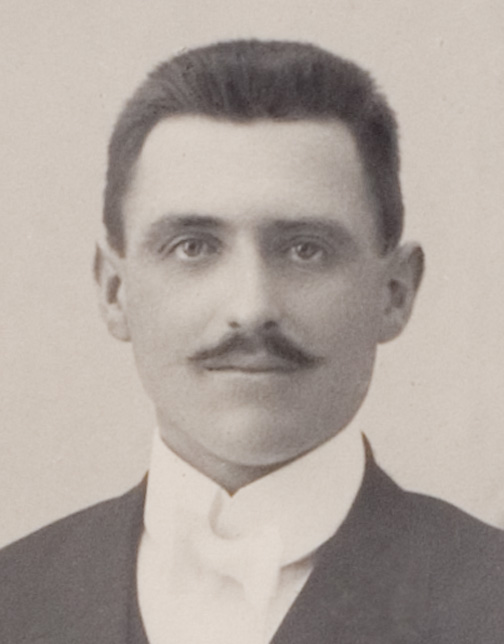 3
Unternehmenspräsentation      Stand: 2/2008
[Speaker Notes: Ханс Ден организовал своё предприятие в 1910 году как ремесленную мастерскую, специализирующуюся на электроинсталляционных работах.]
История
Группы продуктов
Философия
Развитие
Dehn на мировом
рынке
Образование
Сотрудники
Рекомендации
DEHN История
1923
Помимо монтажа воздушных линий электроснабжения и систем внутреннего электроснабжения зданий монтаж  систем молниезащиты для зданий уже является неотъемлемой  частью развивающегося бизнеса.
Ханс Ден начинает 
дополнительно 
разрабатывать 
и производить 
компоненты 
молниезащиты 
 и заземления.
Старт
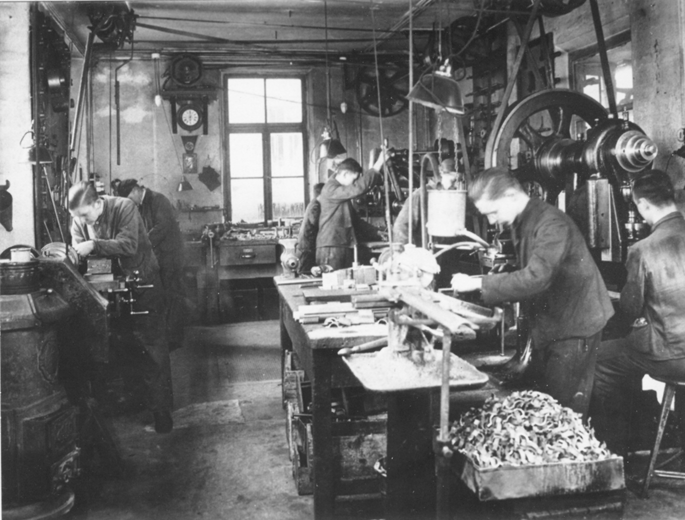 4
Unternehmenspräsentation      Stand: 2/2008
[Speaker Notes: История развития молниезащиты в этой фирме такова:
Один из  друзей Ханса Дена обратился к нему с просьбой как к профессиональному электрику защитить склад с вооружением, которым он управлял, от молнии. Ханс Ден занялся этим вопросом вплотную и с тех пор монтаж систем молниезащиты, помимо других работ по электроинсталляции стал неотъемлемой частью его бизнеса. В 1923 году фирма Ден уже сама активно производит компоненты молниезащиты и заземления.]
История
Группы продуктов
Философия
Развитие
Dehn на мировом
рынке
Образование
Сотрудники
Рекомендации
DEHN История
1948
Решение о строительстве цеха горячего цинкования в Ноймаркте  даёт начало  формированию  филиала как  основного места  производства продукции.
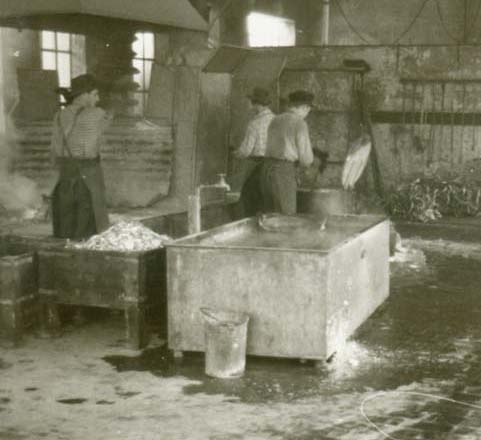 Старт
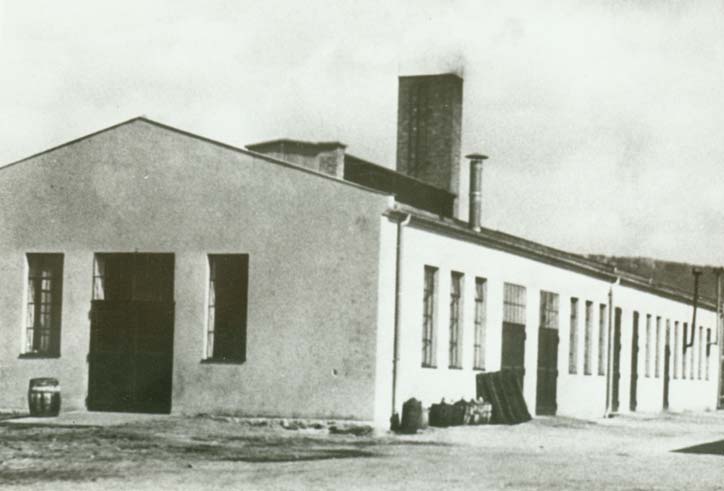 5
Unternehmenspräsentation      Stand: 2/2008
[Speaker Notes: В годы второй мировой войны фирме был нанесён значительный ущерб, но благодаря усилиям семьи Ден фирма смогла восстановиться. Следующим скачком в развитии фирмы явилось решение в 1948 году о строительстве цеха горячего цинкования в Ноймаркте, где впоследствии было развёрнуто основное производство и открыт главный офис компании.]
История
Группы продуктов
Философия
Развитие
Dehn на мировом
рынке
Образование
Сотрудники
Рекомендации
DEHN История
1954
Обладая глубокими техническими 
знаниями и предпринимательской
дальновидностью специалисты DEHN стали
первыми в мире производителями, скомбинировавшими внешнюю
молниезащиту и защиту от импульсных перенапряжений. 
Первое поколение приборов 
защиты от импульсных перенапряжений DEHN    впервые представлено на 
рынке электротехники.
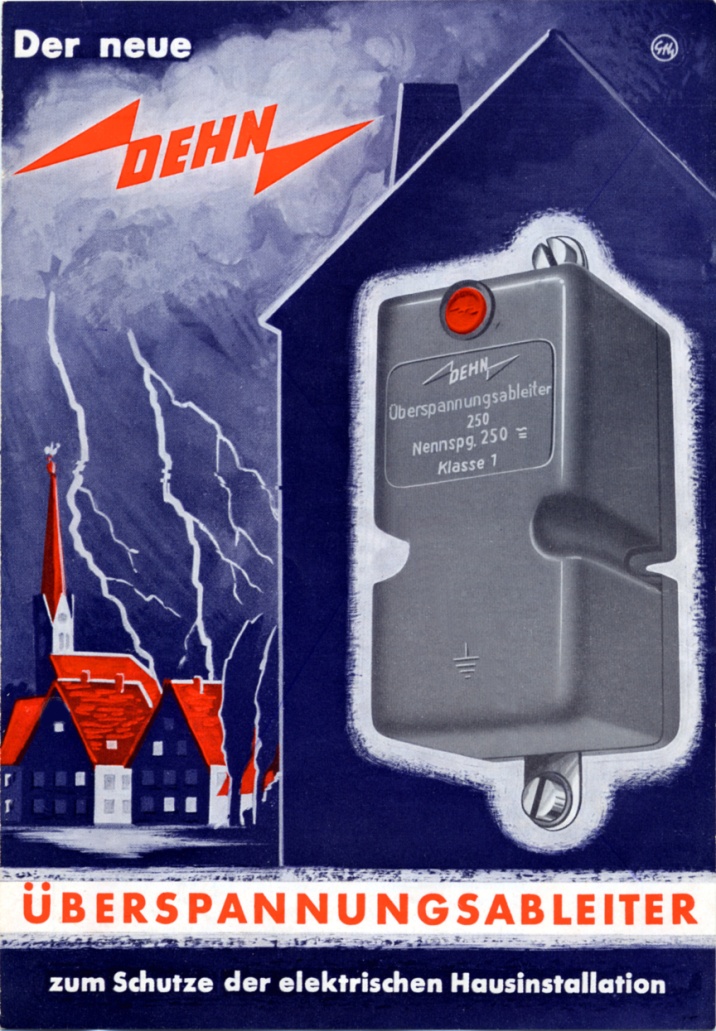 Старт
6
Unternehmenspräsentation      Stand: 2/2008
[Speaker Notes: Уже в то время специалисты фирмы стали задумываться о комбинировании внешней молниезащиты с приборами защиты от перенапряжений. В те времена мало, кто верил в необходимость и эффективность защиты от перенапряжений, но в 1954 году именно в фирме Ден впервые было представлено первое поколение приборов защиты от перенапряжений.]
История
Группы продуктов
Философия
Развитие
Dehn на мировом
рынке
Образование
Сотрудники
Рекомендации
DEHN История
1957
Также и в третьем направлении  деятельности DEHN, в разработке приборов для защиты персонала, фирма добилась значительных успехов.
Запатентованные фирмой DEHN+SÖHNE шаровые крепления становятся стандартом для элементов подключения заземляющих и короткозамыкающих приспособлений.
Разработка шаровых креплений решающим образом определяет состояние техники для защиты персонала.
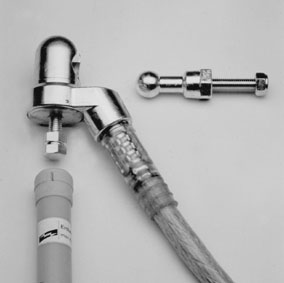 Старт
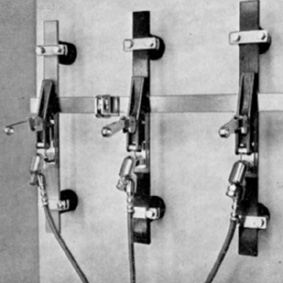 7
Unternehmenspräsentation      Stand: 2/2008
[Speaker Notes: Активно развивается и третье направление деятельности фирмы: Защита персонала, работающего в электроустановках. Так, в 1957 году фирма получает патент на шаровые крепления для короткозамыкающих и заземляющих устройств. Данное изобретение Ден становится впоследствии стандартом для производства элементов подключения подобных устройств.]
История
Группы продуктов
Философия
Развитие
Dehn на мировом
рынке
Образование
Сотрудники
Рекомендации
DEHN История
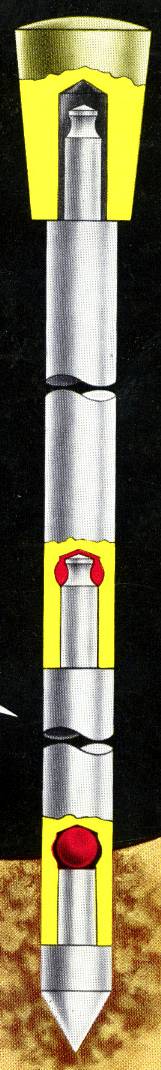 1958
В фирме DEHN + SÖHNE получают развитие 
системы заземления. 

Составляемые заземлители как  
открывающее новые горизонты 
изобретение существенно 
расширяют программу элементов 
системы заземления и по сегодняшний
день находят широкое одобрение и 
применение на рынке.
Старт
8
Unternehmenspräsentation      Stand: 2/2008
[Speaker Notes: В 1958 году фирма представляет своё следующее изобретение: составлямые заземлители, позволяющие забивать эти заземлители на необходимую глубину без раскапывания грунта. При этом обеспечивается надёжное электрическое и механическое соединение составных элементов.]
История
Группы продуктов
Философия
Развитие
Dehn на мировом
рынке
Образование
Сотрудники
Рекомендации
DEHN История
1970 - 1980
Ассортимент продукции в области защиты от импульсных перенапряжений постоянно добавлялся и расширялся. 
Были разработаны новые УЗИП, такие как VA 280 и BLITZDUCTOR.
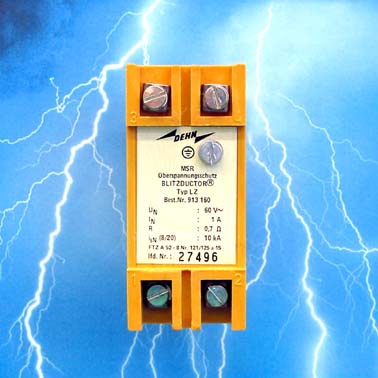 Старт
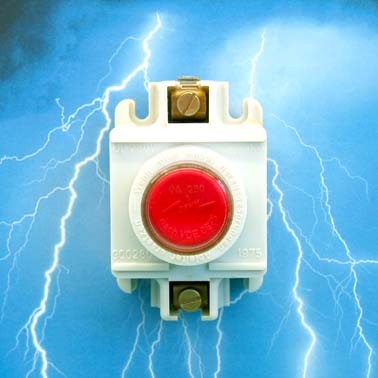 9
Unternehmenspräsentation      Stand: 2/2008
[Speaker Notes: В 70-е, 80-е годы всё большее развитие получает разработка новых приборов защиты от перенапряжений. Появляются известные в своё время приборы VA280 и  Blitzuductor. Blitzuductor впоследствии был многрактно видоизменён и усовершенствован. На сегодняшний день мы имеем прибор с таким же названием, но уже с несравненно лучшими техническими характеристиками.]
История
Группы продуктов
Философия
Развитие
Dehn на мировом
рынке
Образование
Сотрудники
Рекомендации
DEHN История
1983
На рынке представлен первый разрядник, способный отвести ток молнии:
 DEHNventil®.
 
Его название становится 
синонимом по всему миру 
для нового поколения 
разрядников.

DEHN + SÖHNE завоёвывает
ведущие позиции в области
защиты от импульсных 
перенапряжений.
Старт
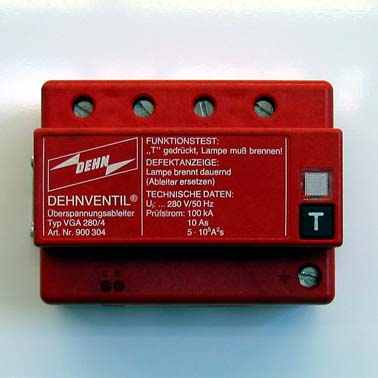 10
Unternehmenspräsentation      Stand: 2/2008
[Speaker Notes: В 1983 году выпущен первый разрядник, способный отвести  ток молнии, Dehn Ventil. В то время его название становится синонимом для такого типа приборов.]
История
Группы продуктов
Философия
Развитие
Dehn на мировом
рынке
Образование
Сотрудники
Рекомендации
DEHN История
1993
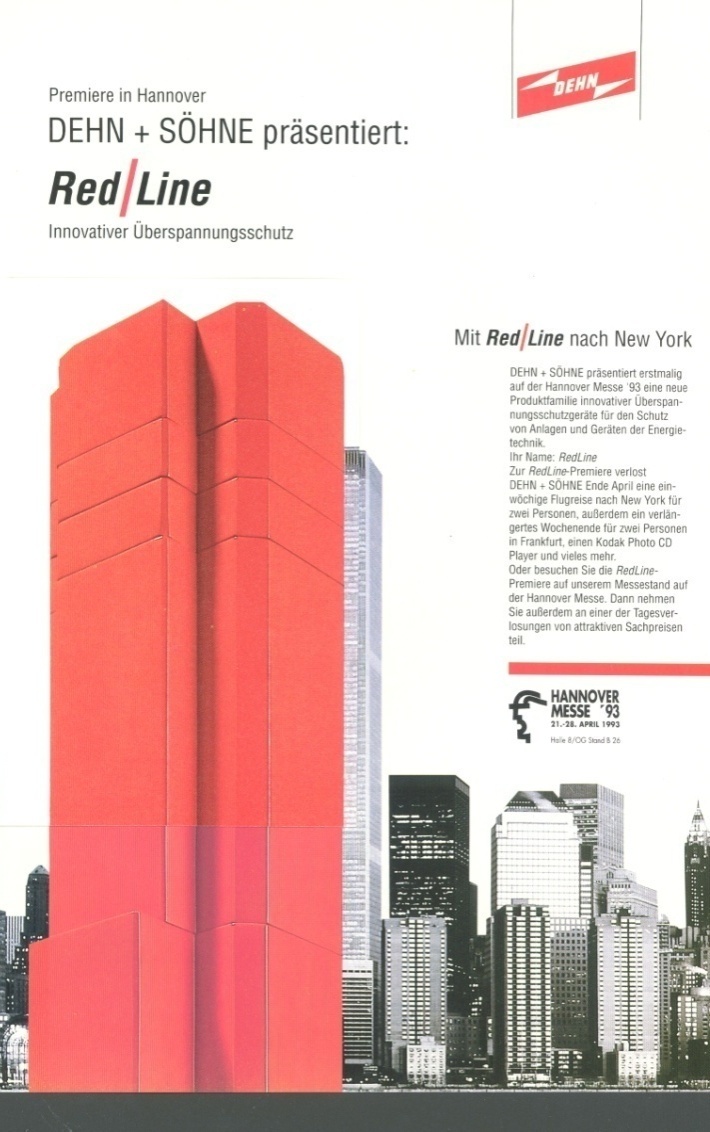 На рынке представлена новая энергетически скоординированная линейка УЗИП «Красная линия»для 
для низковольтных устройств. 

УЗИП DEHNport и DEHNguard начинают свой успешный путь.
Старт
11
Unternehmenspräsentation      Stand: 2/2008
[Speaker Notes: Ден Вентиль впоследствии также совершенствуется, добавляются новые устройства, такие как DEHNport и DEHNgard и через 10 лет это уже целая линейка энергетически скоординированных разрядников, получившая название  Red/Line(красная линия).]
История
Группы продуктов
Философия
Развитие
Dehn на мировом
рынке
Образование
Сотрудники
Рекомендации
DEHN История
1995
Новая энергетически скоординированная линейка УЗИП «Жёлтая линия» для устройств передачи данных и автоматизации с её ключевым продуктом  
BLITZDUCTOR CT явилась следующей
 вехой нашего развития.
Старт
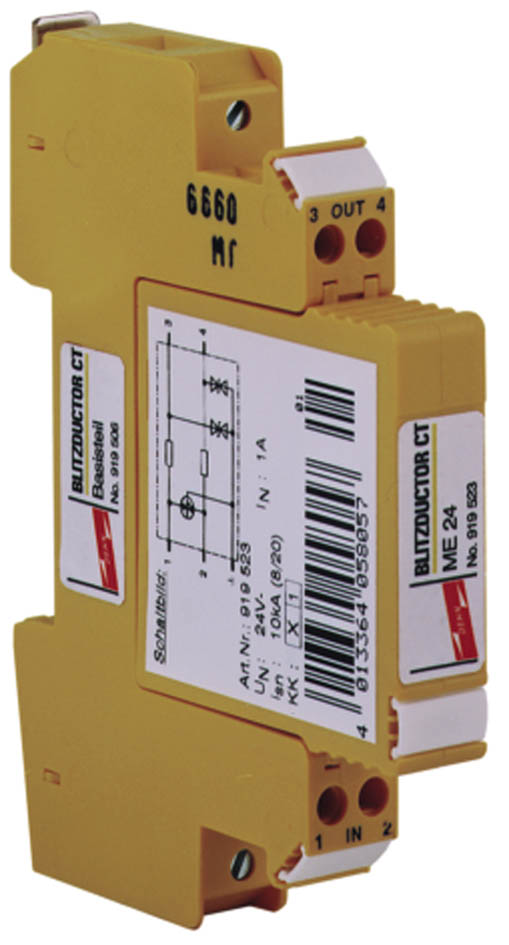 12
Unternehmenspräsentation      Stand: 2/2008
[Speaker Notes: Параллельно разрабатываются приборы для защиты информационных, сигнальных цепей, устройств передачи данных и автоматизации. Эта линейка энергетически скоординированных разрядников получает название «Yellow Line»(жёлтая линия).]
История
Группы продуктов
Философия
Развитие
Dehn на мировом
рынке
Образование
Сотрудники
Рекомендации
DEHN История
2001
У успешного  DEHNventil появляется сильный преемник:
новый  DEHNventil 

Это решение можно назвать совершенным ,«всё в одном». 
Комплектные устройства  для всех систем электроснабжения (TN-C, TN-S, TT).
Старт
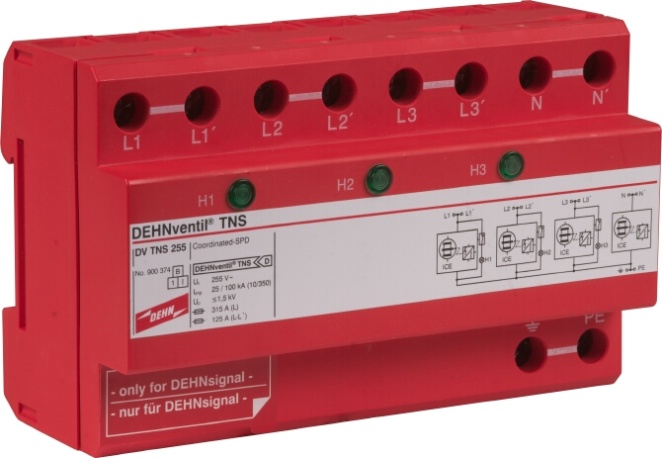 13
Unternehmenspräsentation      Stand: 2/2008
[Speaker Notes: Здесь Вы видите уже обновлённый прибор DEHNventil, о котором я уже говорил при показе предыдущих слайдов. Теперь это уже комплектные устройства, позволяющие подключать их для всех систем электроснабжения.]
История
Группы продуктов
Философия
Развитие
Dehn на мировом
рынке
Образование
Сотрудники
Рекомендации
DEHN История
2004
Исполняется полвека защите от импульсных перенапряжений фирмы  DEHN + SÖHNE.
В 1954 году в успех защиты 
от импульсных перенапряжений верили только единицы.
Сегодня УЗИП являются неотъемлемой  составной частью низковольтного оборудования.
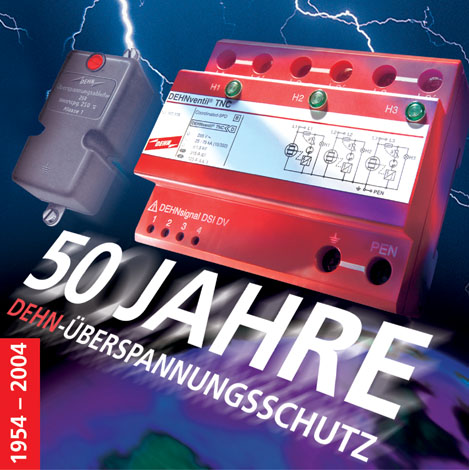 Старт
14
Unternehmenspräsentation      Stand: 2/2008
[Speaker Notes: В 2004 году исполнилось полвека как производятся приборы защиты от перенапряжений Ден. Необходимость в их установке возросла, а доверие к нашей продукции ещё более укрепилось.  Теперь они рассматриваются как необходимые приборы для применения в электроустановках.]
История
Группы продуктов
Философия
Развитие
Dehn на мировом
рынке
Образование
Сотрудники
Рекомендации
DEHN История
2006
Надёжные и функциональные приборы. Выполнены в дизайне, позволяющем отличать  друг от друга различные серии приборов.
Старт
Представление новых   линеек продукции: 
Red/Line иYellow/Line 
на выставках в 
Ганновере и Франкфурте..
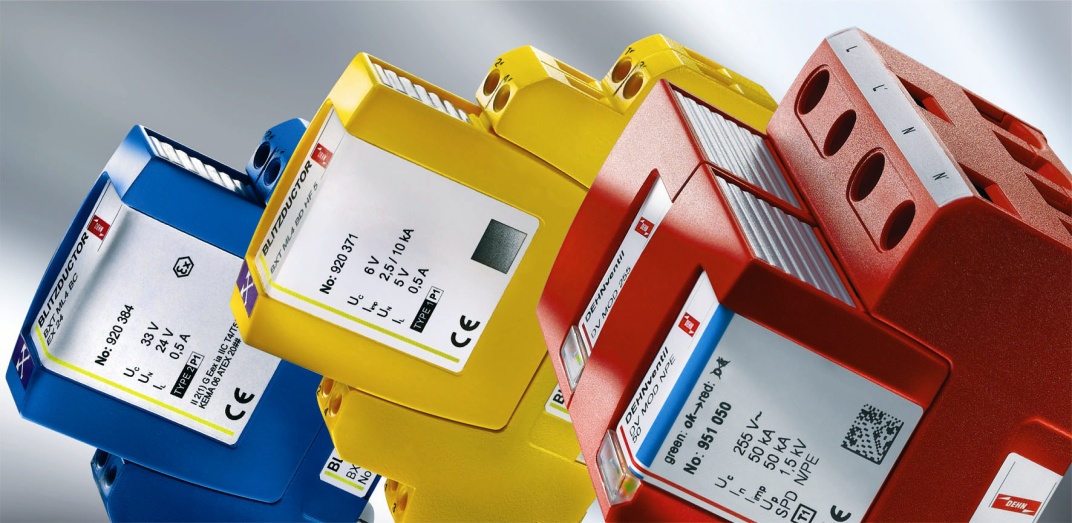 15
Unternehmenspräsentation      Stand: 2/2008
[Speaker Notes: В 2006 году на выставках во Франкфурте и Ганновере представлены новые линейки RedLine и YellowLine . На этой картинке Вы видите приборы из этих двух серий, а также Блитцдуктор в синем корпусе, обозначающим возможность его применения во взрывобезопасных цепях. Следует добавить, что это далеко не единственный прибор, предназначенный для установки во взрывобезопасных зонах и отрасли, где применение таких приборов необходимо, доверяют нашей продукции.]
История
Группы продуктов
Философия
Развитие
Dehn на мировом
рынке
Образование
Сотрудники
Рекомендации
DEHN История
2007
Надёжность для регенеративных источников энергии.
Новые продукты серии  Red/Line для защиты источников энергии на солнечных батареях и  ветряных турбинах дополняют
ассортимент производимых приборов.
Старт
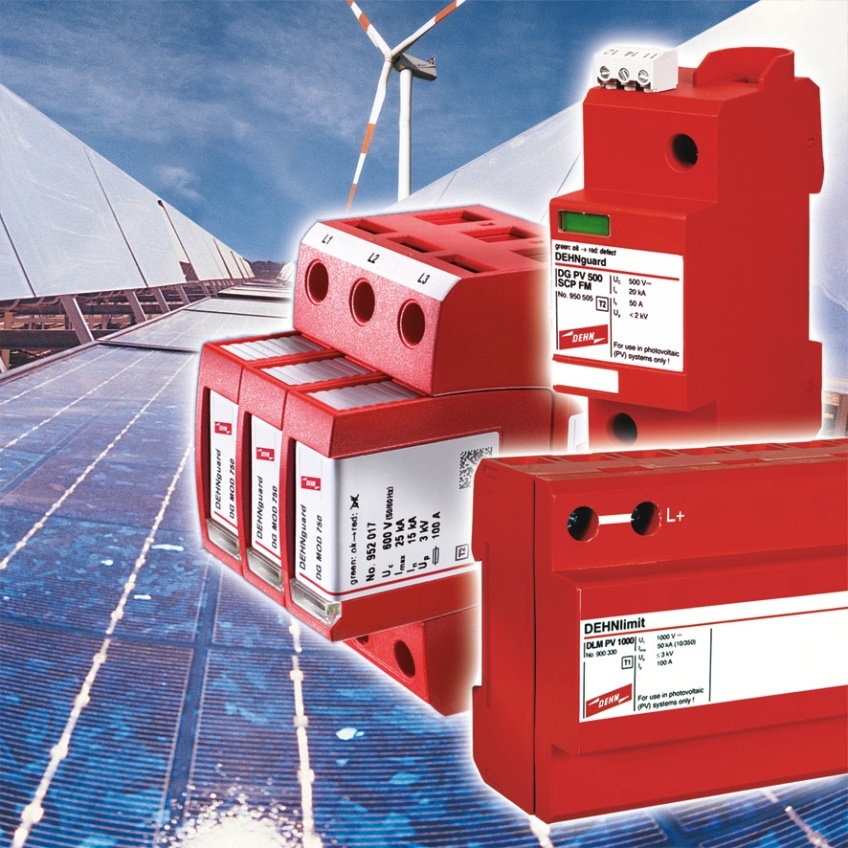 16
Unternehmenspräsentation      Stand: 2/2008
[Speaker Notes: С появлением новых альтернативных источников энергии, таких как солнечные батареи или ветряные турбины возникла необходимость их защиты от воздействия молнии и перенапряжений,
так как сами эти устройства очень уязвимы.]
История
Молниезащита
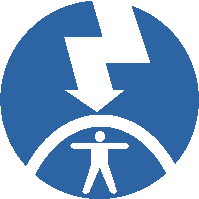 Группы продуктов
Молниезащита
Защита персонала
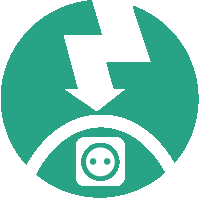 Защита от импульсных
перенапряжений
Философия
Развитие
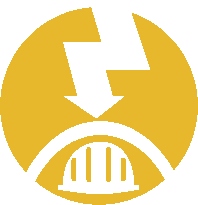 Защита персонала
Dehn на мировом
рынке
Сотрудники
Образование
Рекомендации
Группы продуктов DEHN
Уже почти 100 лет мы успешно занимаемся  темой
 «Безопасность». 

Безопасность по разделам:
Старт
Защита от  импульсных перенапряжений
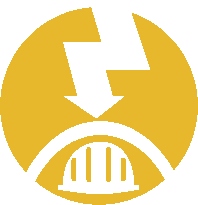 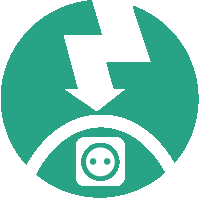 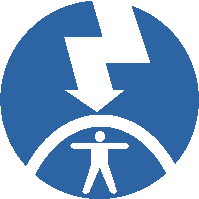 17
Unternehmenspräsentation      Stand: 2/2008
[Speaker Notes: Таким образом Вы видите, что вся столетняя история развития фирмы направлена на обеспечение 
Безопасности по разделам:
…]
История
Группы продуктов
Философия
Развитие
Dehn на мировом
рынке
Образование
Сотрудники
Рекомендации
Разработки DEHN
Интенсивные, ориентированные на применение и запросы клиентов новые разработки выступают двигателем нашей коммерческой деятельности для того, чтобы и далее развиваться и быть на острие технологи-
ческого  прогресса. 
Для этого мы организовали у себя известную во
 всём мире высоковольтную  лабораторию 
с единственными в своём роде параметрами. .
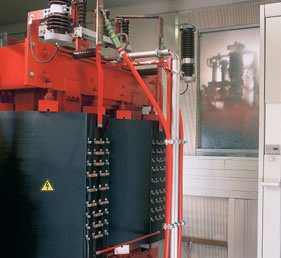 Старт
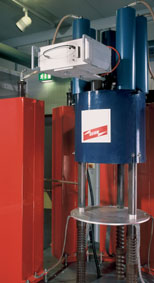 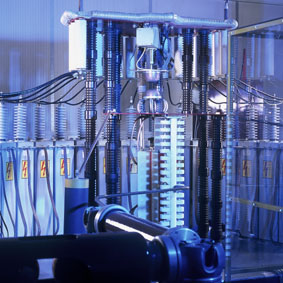 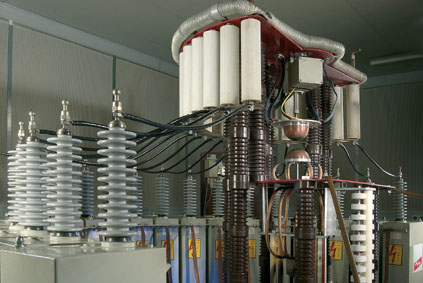 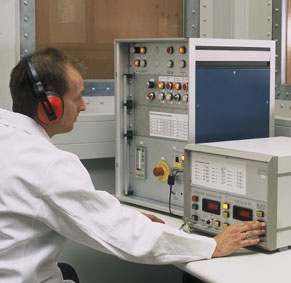 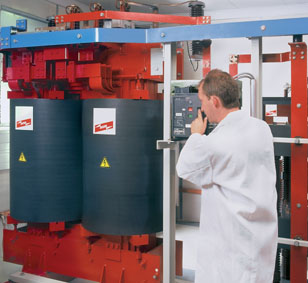 18
Unternehmenspräsentation      Stand: 2/2008
[Speaker Notes: Особым предметом гордости фирмы является наличие собственной высоковольтной лаборатории, где проводятся тесты и разрабатываются новые ориентированные на потребности клиентов приборы. Для проведения таких тестов к нам обращаются ведущие мировые производители электротехнической продукции.]
История
Группы продуктов
Философия
Развитие
Dehn на мировом
рынке
Образование
Сотрудники
Рекомендации
DEHN на мировом рынке
Основа нашей успешной работы на мировом рынке это:
Издавна ориентированные на клиентов консультации по 
   применению оборудования.
Старт
17 офисов продаж в Германии.
Участие в специализированных выставках  как в Германии, так и за рубежом.
Офисы продаж и представительства  более чем  в 70 странах мира.
и прежде всего узнаваемое  и испытанное предложение 
 по семинарам и докладам а также многочисленные 
публикации в специализированной прессе.
19
Unternehmenspräsentation      Stand: 2/2008
[Speaker Notes: Успешная деятельность компании основана на следующих принципах:]
История
Группы продуктов
Философия
Развитие
Dehn на мировом
рынке
Образование
Сотрудники
Рекомендации
... под защитой  DEHN.
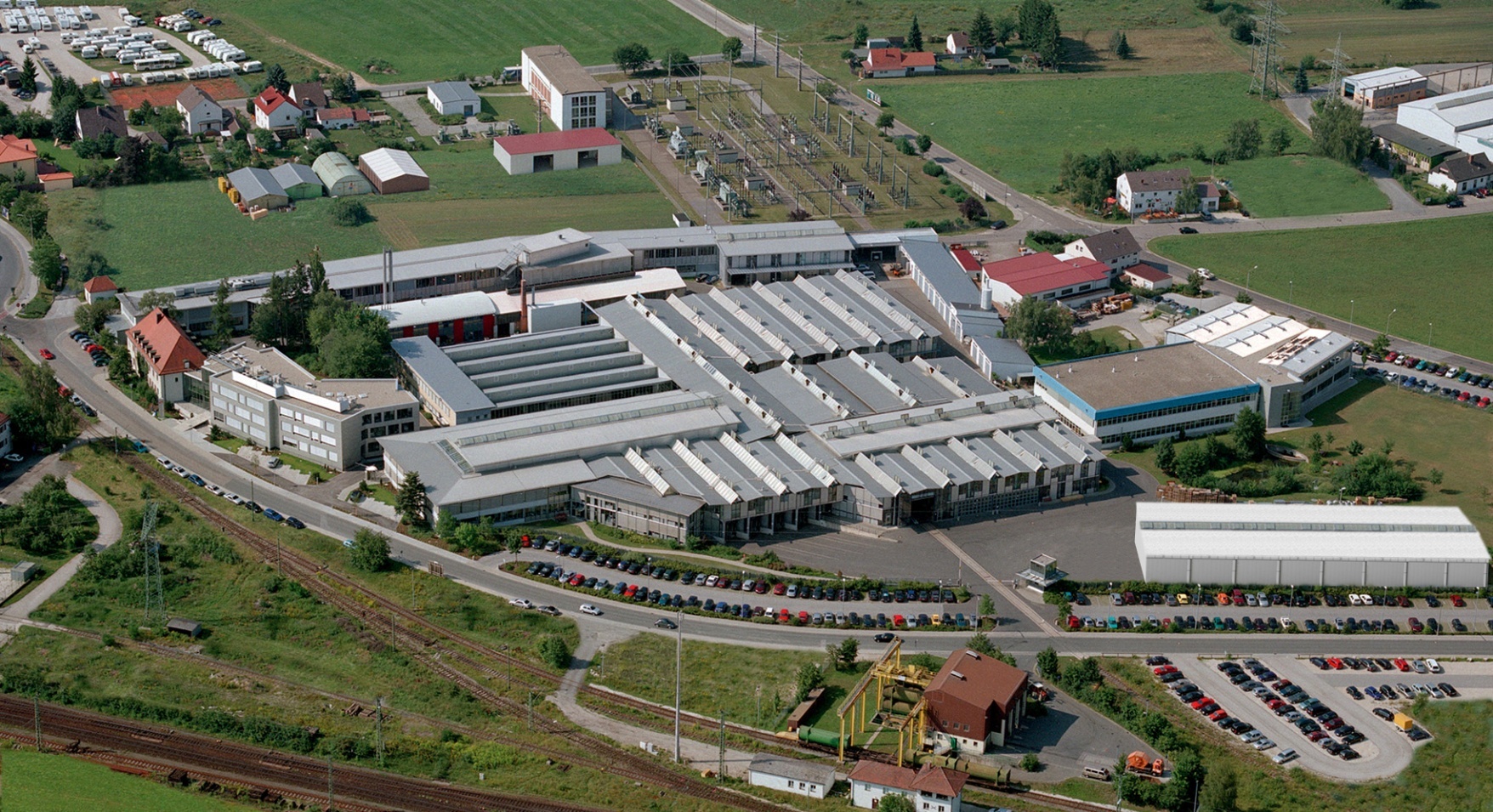 Старт
www.dehn-ru.com
20
История
Группы продуктов
Философия
Развитие
Dehn на мировом
рынке
Образование
Сотрудники
Рекомендации
Обзор изделий DEHN + SÖHNE в области внешней молниезащиты
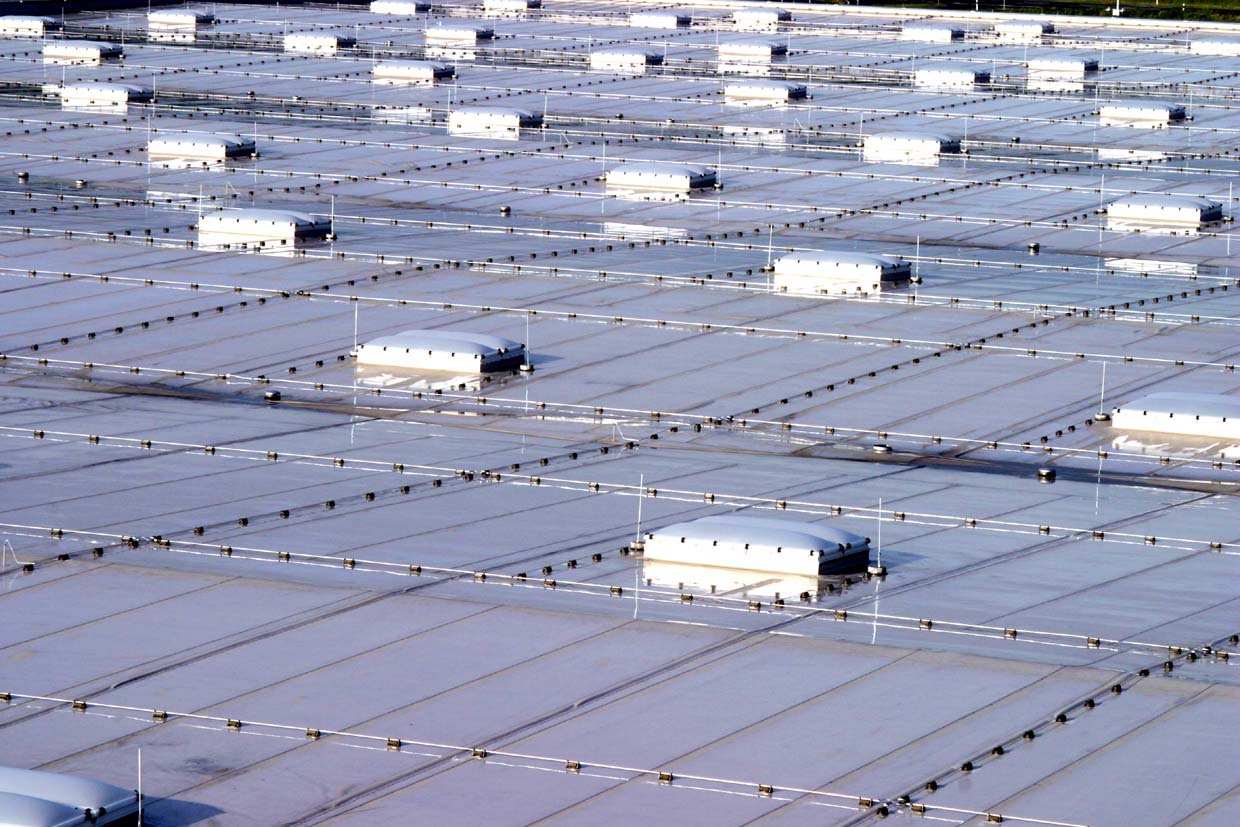 Старт
Обзор изделий DEHN в области внешней молниезащиты
21
Держатели проводника для черепичной кровли
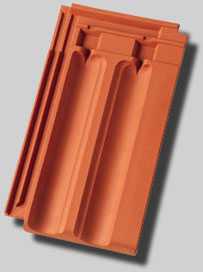 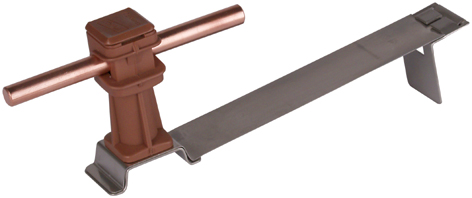 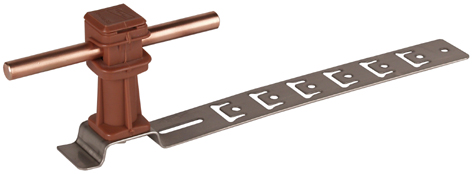 FLEXI snap
Арт. № 204 938
UNI snap
Арт. № 204 924
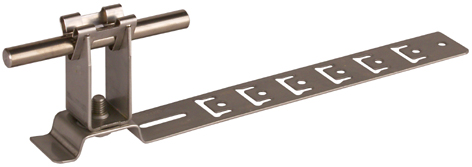 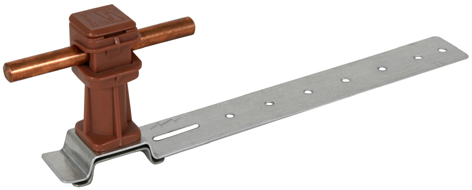 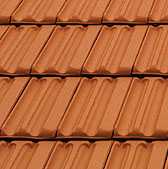 UNI grip
Арт. № 206 309
DEHNsnap
Арт. № 204 171
[Speaker Notes: Flexi Snap (204 938) для крепления за фальц черепицы, с гибкой скобой, предусматривает свободное крепление проводника.
Материалы: NIRO, пластик.

Dehn Snap (204171) c алюминиевой скобой, легко принимающей форму фальца, с зажимом Dehn Snap, со свободным крепелением проводника.

Uni Snap c подготовленными точками для загиба и монтажа на обрешётку кровли, с зажимом Dehn Snap.

Uni Grip c подготовленными точками для загиба и монтажа на обрешётку кровли, с зажимом Dehn Grip.]
Алюминиевый держатель проводника с пластиковым зажимом
Поднять верхнюю пластину
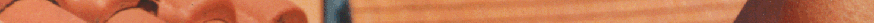 Поместить 
держатель
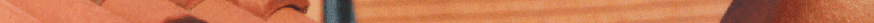 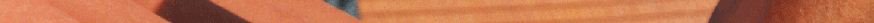 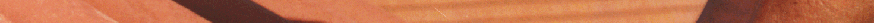 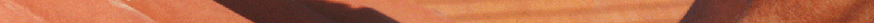 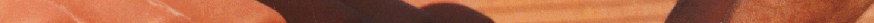 Арт. № 204 170
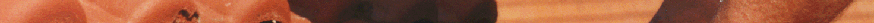 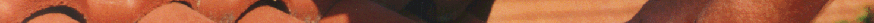 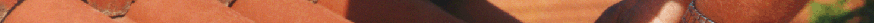 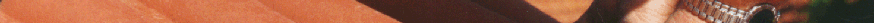 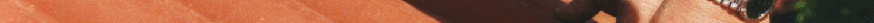 Опустить верхнюю пластину
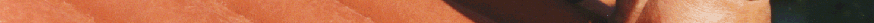 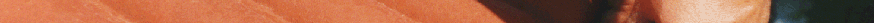 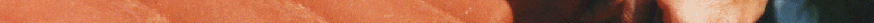 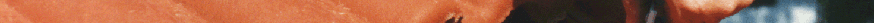 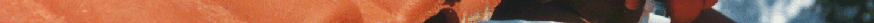 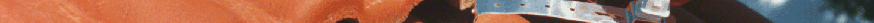 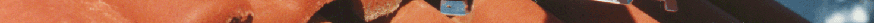 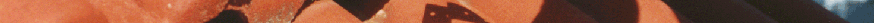 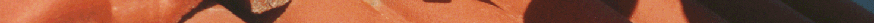 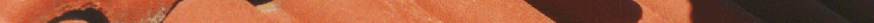 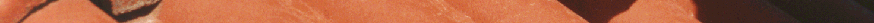 Внешняя молниезащита. Молниеприемная часть
[Speaker Notes: На дапнном примере показан вариант монтажа держателя проводника с гибкой алюминиевой пластиной. Можно монтировать на существующей кровле. Легко принимает форму черепицы.]
Держатели проводника на коньке кровли
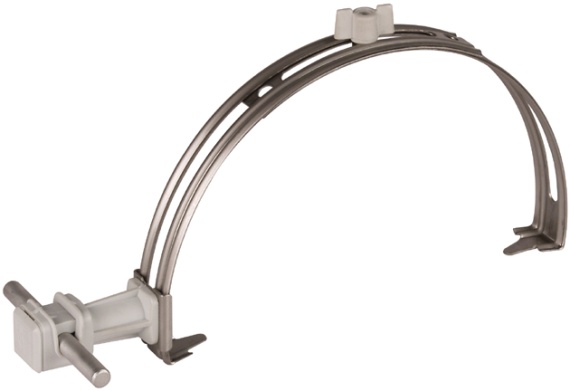 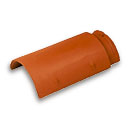 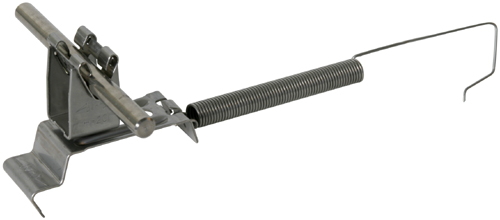 DEHNgrip
Арт. № 206 439
DEHNsnap
Арт.№ 204 129
[Speaker Notes: Для монтажа на коньке кровли были разработаны следующие решения:
Держатель Dehn Grip c пружинным креплением на коньке кровли. Или же держатель Dehn Snap с жестким креплением, с возможностью перемещения положения фиксатора проводника.]
Монтаж молниеприёмников на коньке кровли
[Speaker Notes: Для защиты надстроек или же выступающих конструкций на скатных кровлях( к примеру, солнечных батарей или генераторов) плоскость молниезащитной сетки на кровле предусмотрены молниеприёмники с возможностью установки на коньковом держателе. Необходимо дополнительное  соединение с проводником сетки, обеспечивающее жёсткость конструкции и надёжный электрический контакт.]
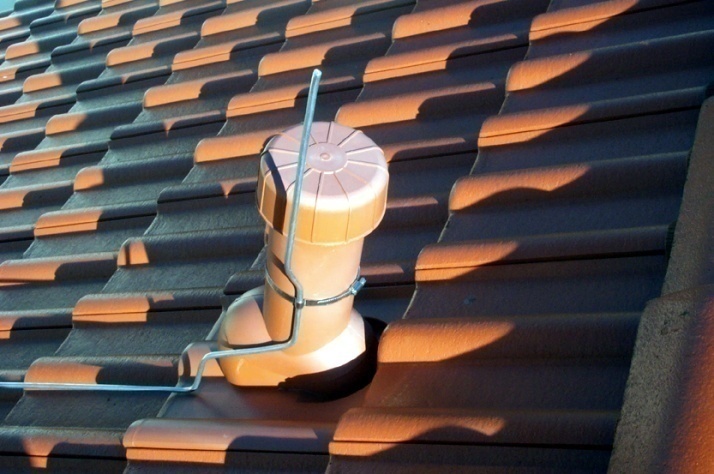 Металлические надстройки выше 0,3 м
Непроводящие надстройки выше 0,5 м
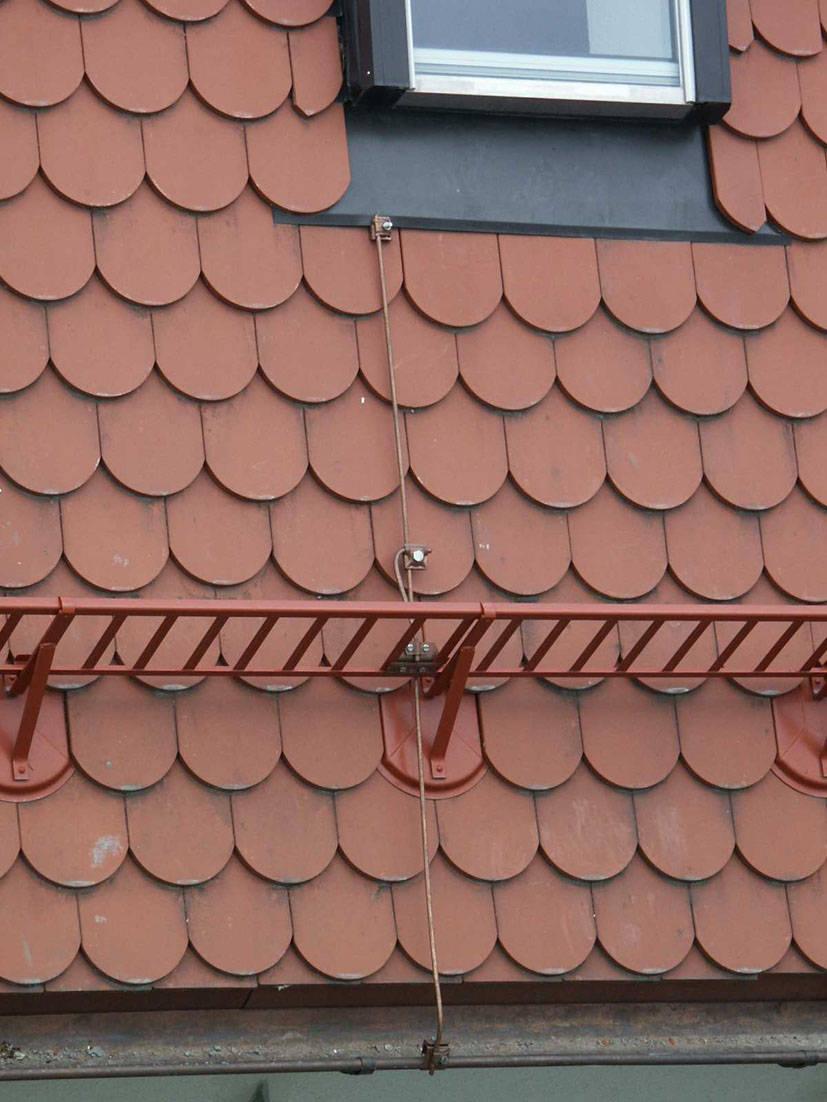 Металлические надстройки площадью > 1 м²
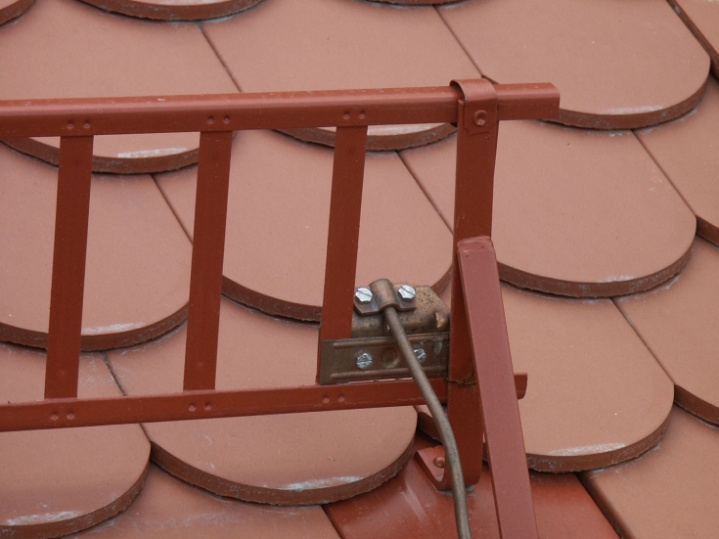 Металлические надстройки длиной > 2 м
Защита надстроек на кровле
[Speaker Notes: В каких случаях нам необходимо организовать защиту надстроек на кровле ?
Европейские нормы(стандарт EN 62305) обязывают провести данные мероприятия в следующих случаях:
….]
Плоская полимерная кровляМолниеприёмные стержни / держатели проводника KF
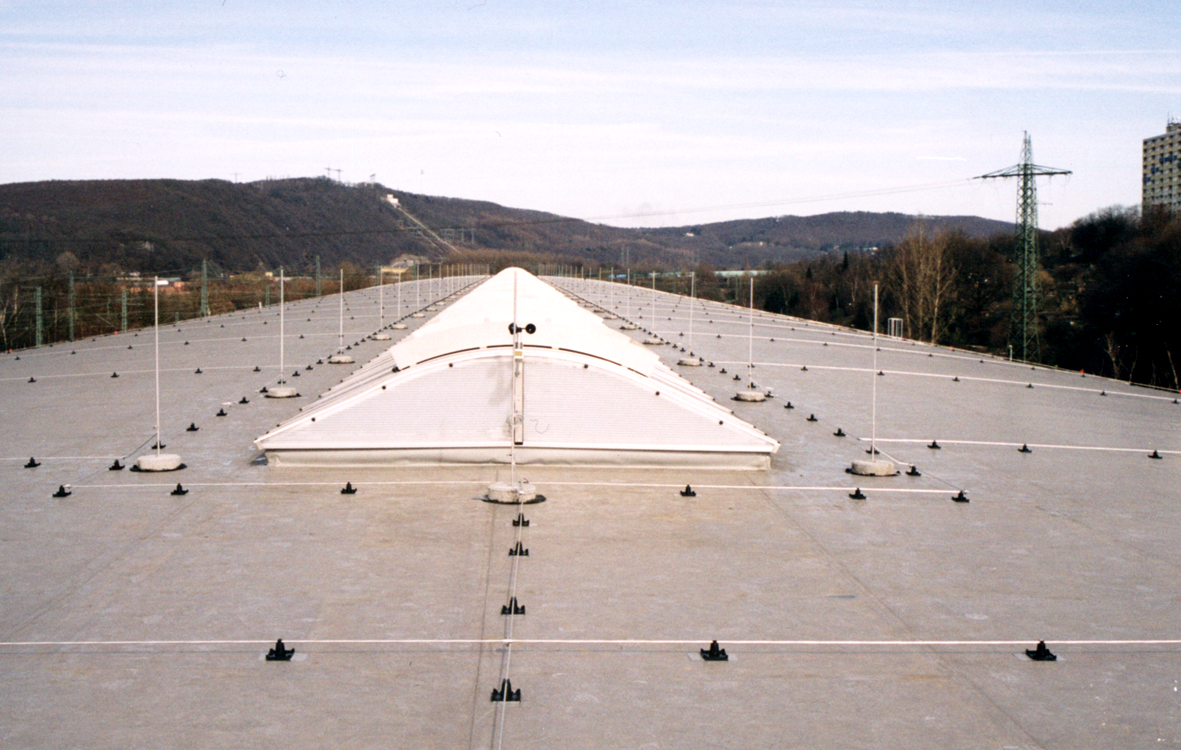 [Speaker Notes: Для крепления плоских и круглых проводников на плоской кровле, выполненной из полимерных материалов применяется держатель типа KF. Он фиксируется на кровле с помощью специального клея.
Здесь же Вы видите применение молниеприёмных стержней, необходимых для упомянутой в предыдущем слайде защиты надстроек на кровле.]
Изолированная система молниезащиты
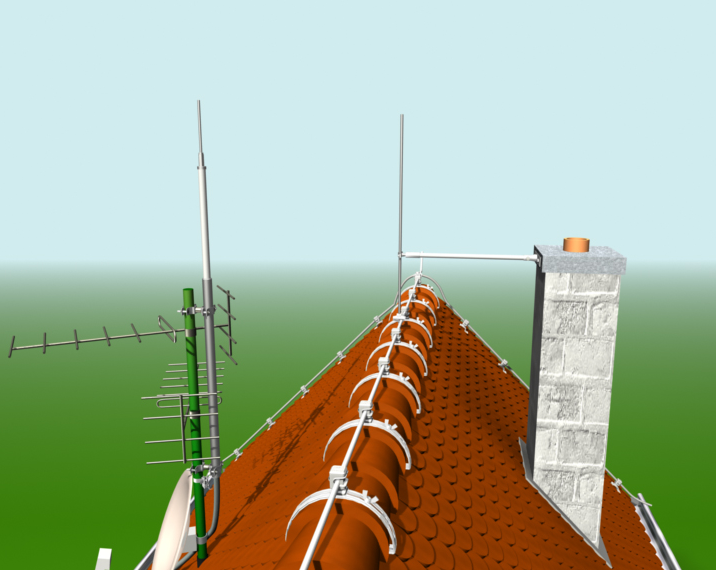 DEHNiso
DEHNconductor
23.08.07 / 5453_b
[Speaker Notes: В некоторых случаях надстройки требуется защищать молниеприёмниками с применением изолированной системы молниезащиты. Для того, чтобы  предотвратить электрических пробой на инженерные коммуникации внутри здания.
Изолированная система является общепринятой. Но не всех случаях такую систему можно применить как с эстетической так и с технической точек зрения.
Мы предлагаем в этом случае нашу разработку: систему проводника HVI, которая представляет из себя набор компонентов, главным из которых является проводник с высоковольтной изоляцией и полупроводниковым покрытием на поверхности изделия. 
Токоотвод из этого проводника можно монтировать непосредственно на элементах конструкции здания или на надстройках .]
Изолированная система молниезащиты       DEHNiso-Combi
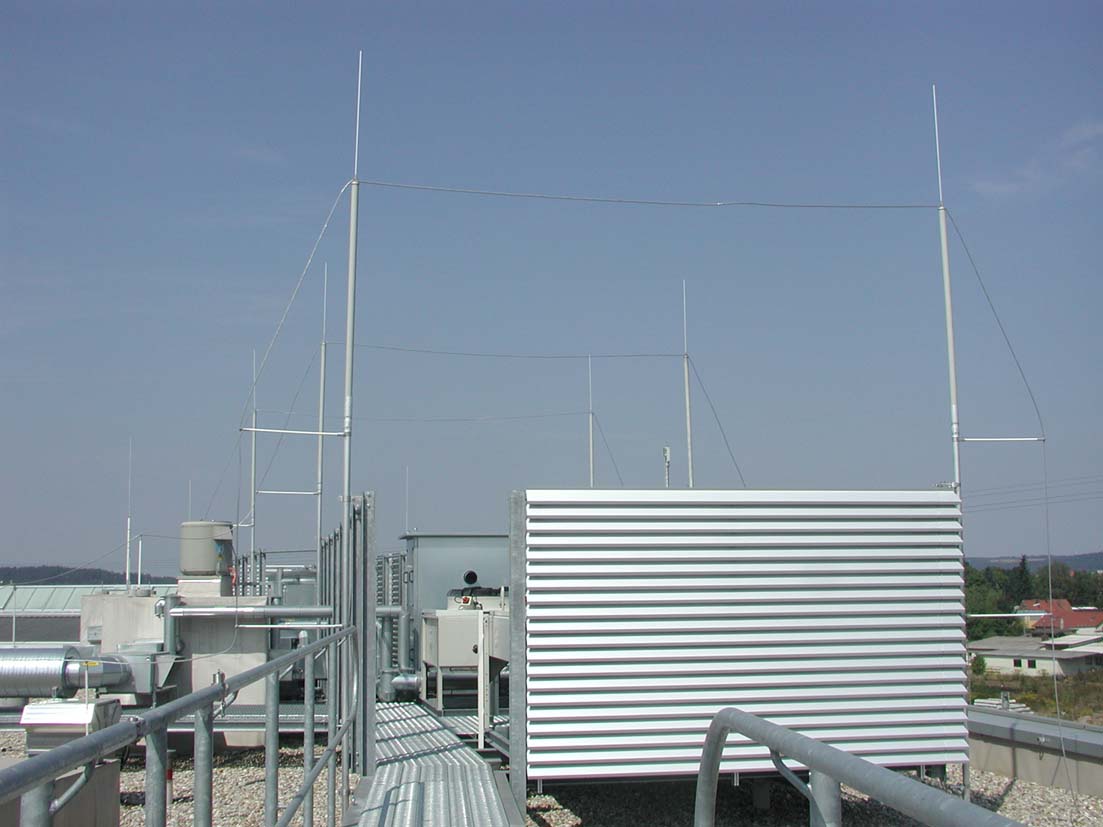 GFK (полимерный материал, 
усиленный стекловолокном)
DEHNiso-Combi-Set
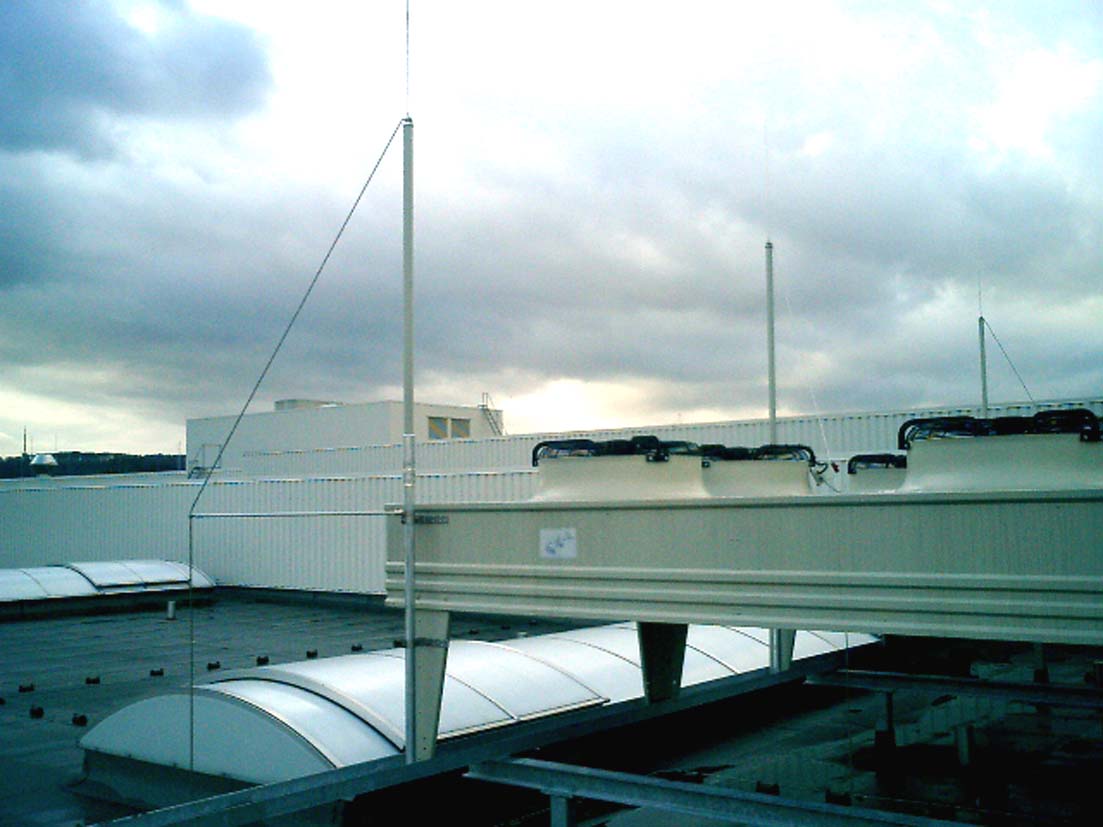 Изолированная система молниезащиты 
DEHNiso для антенн
GFK
A
B
GFK
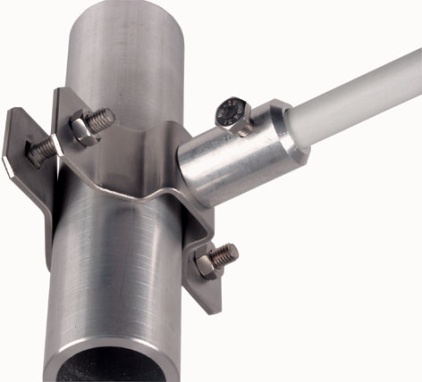 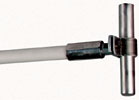 Арт. № 106 352
Арт. № 106 180
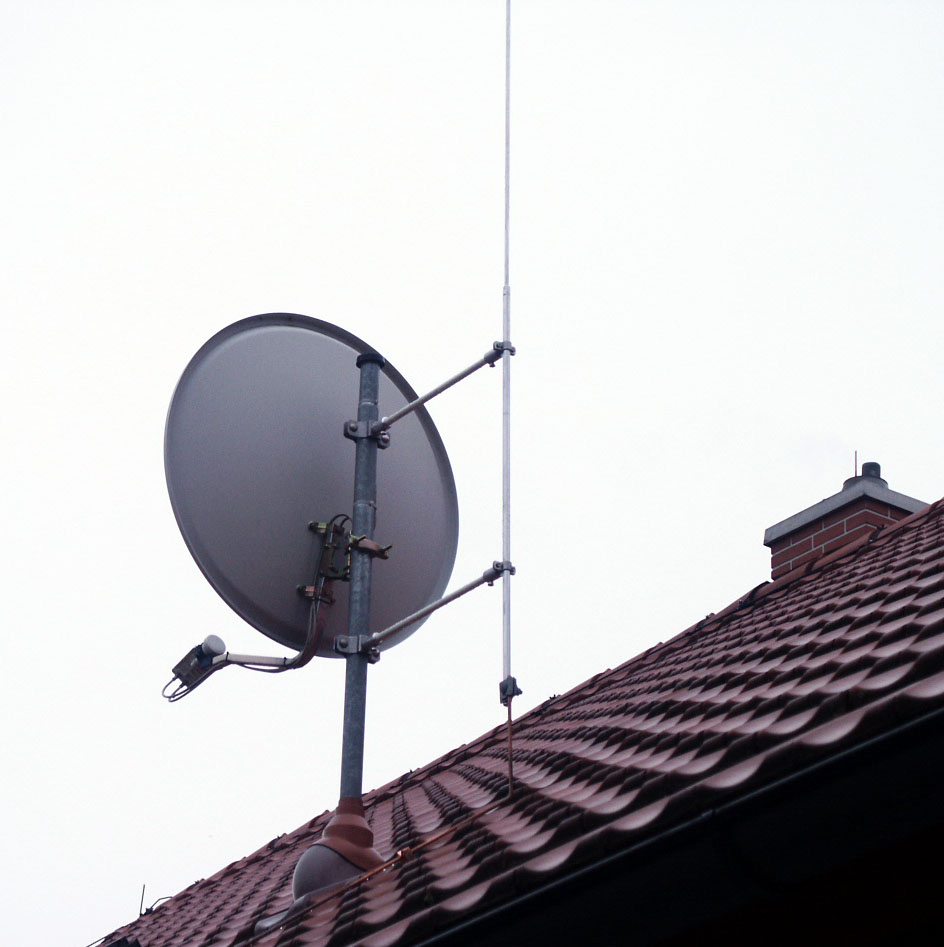 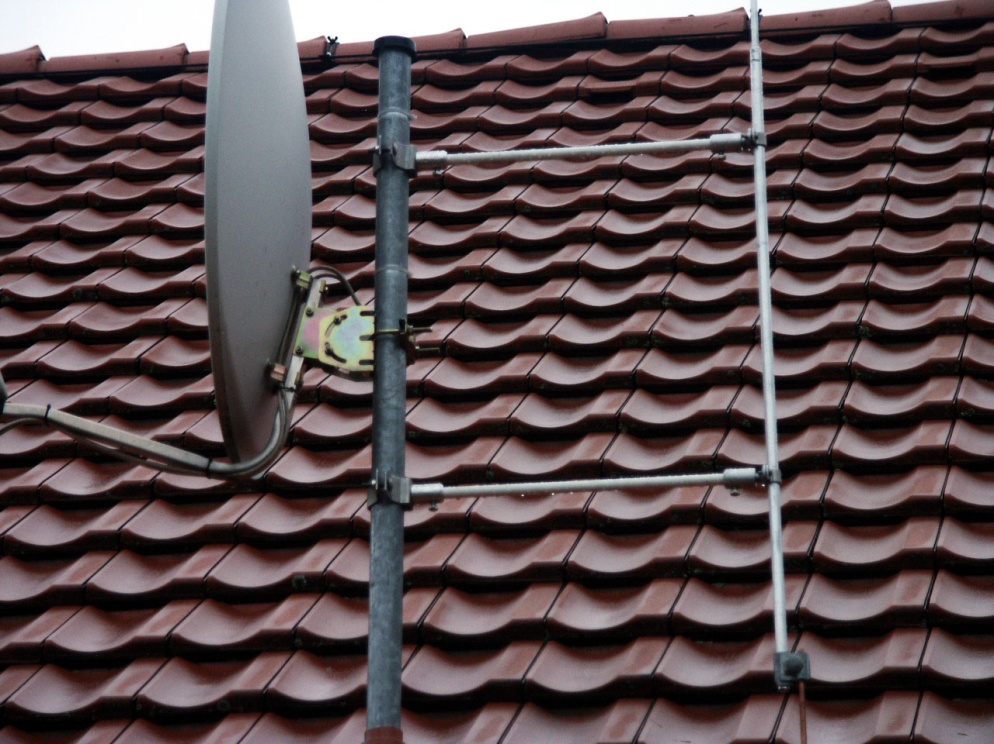 B
A
Изолированная система молниезащиты DEHNconductor для антенн
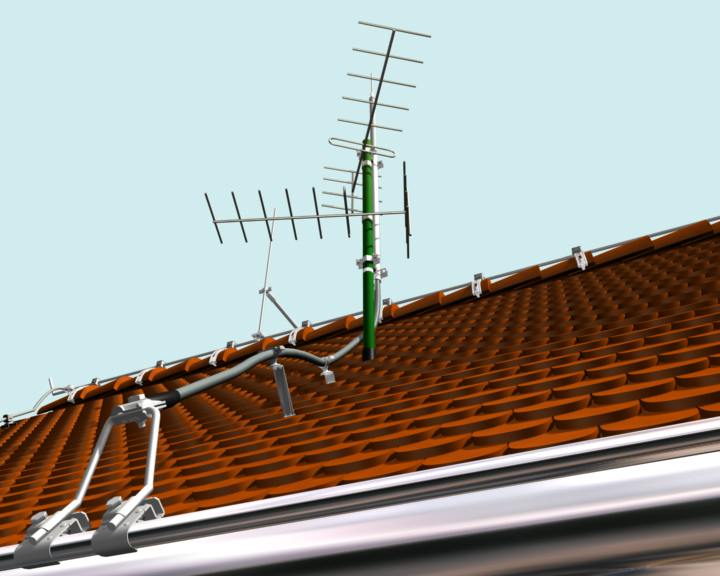 Пример реализации молниезащиты коттеджа
33
Unternehmenspräsentation      Stand: 2/2008
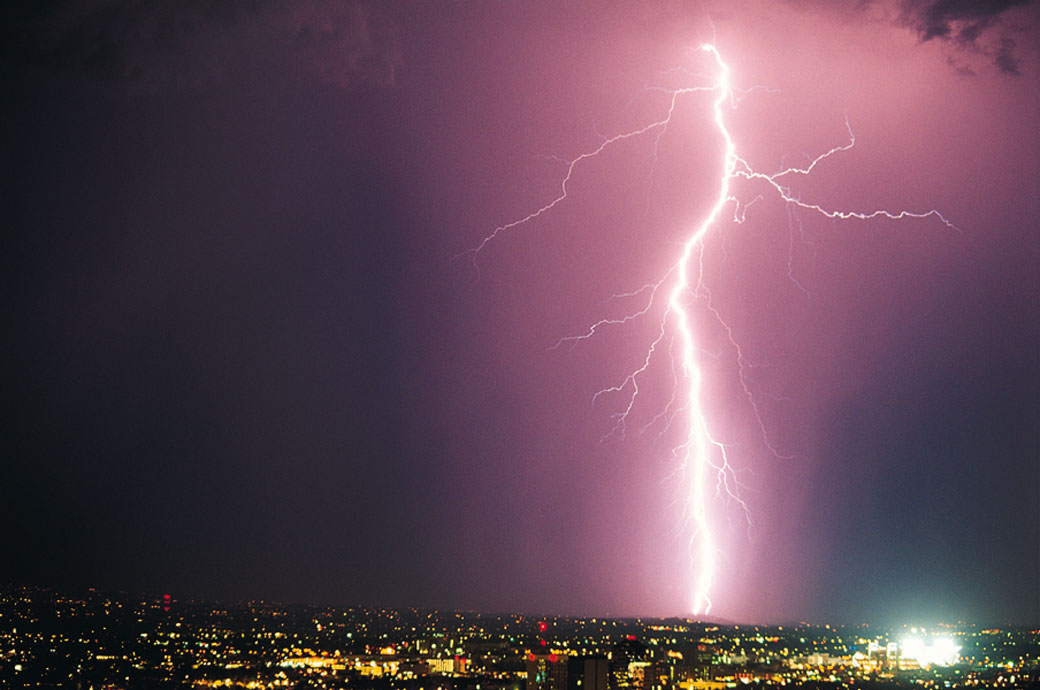 Спасибо за внимание!